Brief introduction of the Architecture work done so far
Donatella Castelli
CNR-ISTI
Open Science
A systemic change in the modus operandi of science and research

Affecting the whole research cycle and its stakeholders

Commissioner Carlos MoedasOpen Science Presidency ConferenceAmsterdam, 4 April 2016
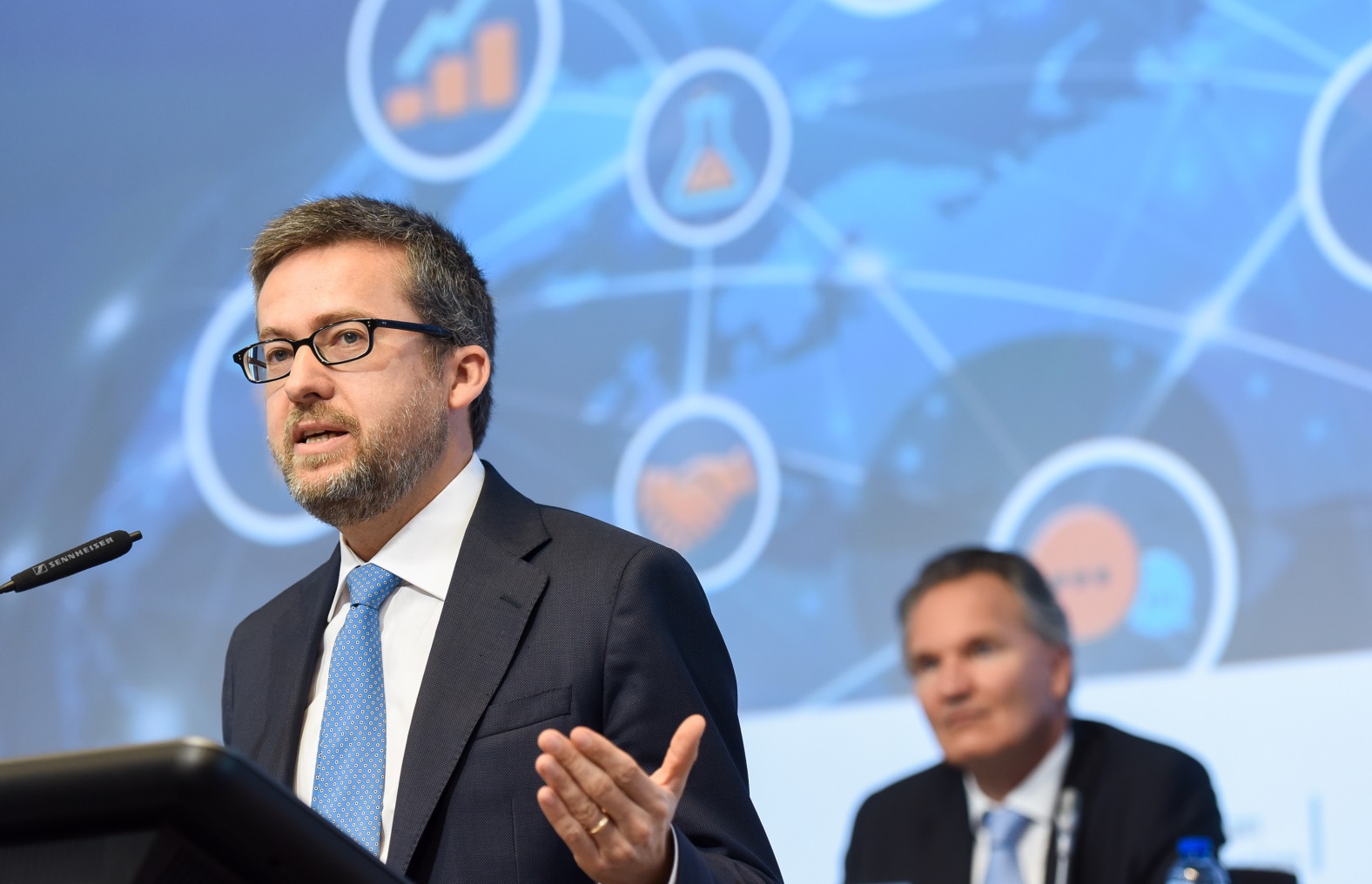 EOSC as an evolving system serving a multitude of actors
Open Science
“Open Science represents a new approach to the scientific process based on cooperative work and new ways of diffusing knowledge by using digital technologies and new collaborative tools. The idea captures a systemic change to the way science and research have been carried out for the last fifty years: shifting from the standard practices of publishing research results in scientific publications towards sharing and using all available knowledge at an earlier stage in the research process.”

“Open Science has an impact on the entire research cycle, from the inception of research to its publication, and on how this cycle is organised.”
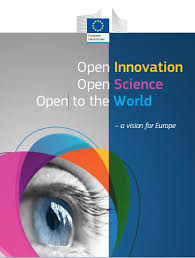 EOSC supporting collaboration & sharing
3
Open Science opens up the entire research enterprise…..
Open Science opens up the entire research enterprise (inner circle) by using a variety of means and digital tools (outer circle) [EC - DG R&I 2016, p. 36]
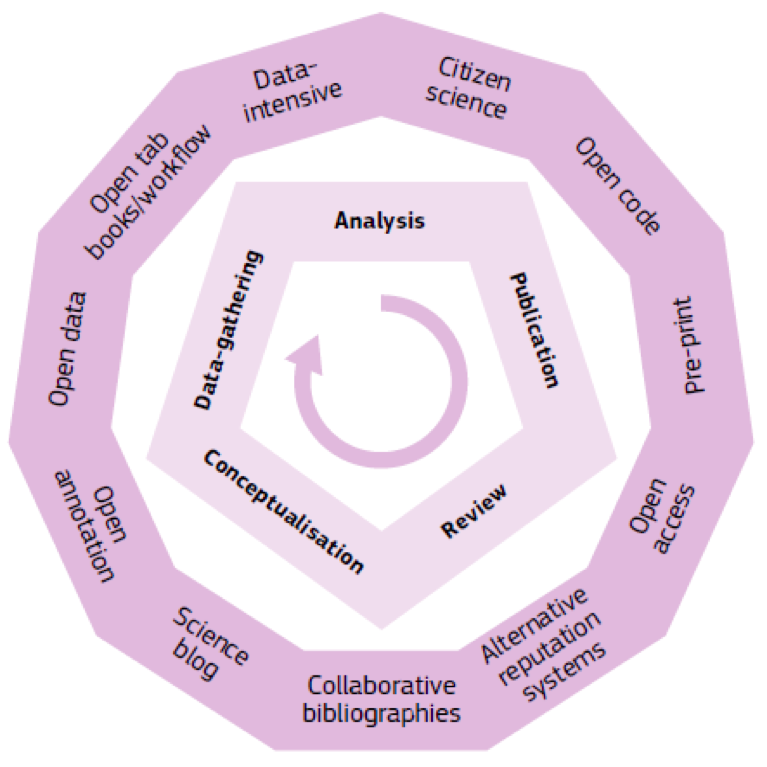 EOSC as a facilitator of  new scholarly and scientific processes
www.eoscpilot.eu
The European Open Science Cloud for Research pilot project is funded by the European Commission, DG Research & Innovation under contract no. 739563
4
Factors influencing the EOSC adoption
Trust: EOSC services must exhibit a level of quality, sustainability and, more in general, trust at least comparable to the solutions that the scientists are used to employ today.
Cost/benefits: EOSC services must offer a convincing decreasing of the rate cost/benefit 
Representativity: the new EOSC must offer an inclusive presence of all scientific disciplines and key infrastructures and service providers
Open access: as open as possible and as closed as necessary
Factors to be taken into account in designing the EOSC architecture
www.eoscpilot.eu
The European Open Science Cloud for Research pilot project is funded by the European Commission, DG Research & Innovation under contract no. 739563
5
Suggestions from experts
It  should be a “federated, globally accessible environment where researchers, innovators, companies and citizens can publish, find and re-use each other's data and tools for research, innovation and educational purposes” [OSPP EOSC report] 

It should “build on existing capacity and expertise where possible”

It is approached as a “federated environment for scientific data sharing and re-use, based on existing and emerging elements in the Member States, with lightweight international guidance and governance and a large degree of freedom regarding practical implementation”

“It should enable trusted access to services, systems and the re-use of shared scientific data across disciplinary, social and geographical borders”
Basic “principles” for the implementation of the EOSC system architecture
www.eoscpilot.eu
The European Open Science Cloud for Research pilot project is funded by the European Commission, DG Research & Innovation under contract no. 739563
6
EOSCPilot Objective
EOSC Reference
Architecture
EOSC Concrete Architecture/Implementation
What are the existing systems/services?
What do they provide?
Who can operate what service?
What are the goverance/sustainability  constraints?
 ……..
A reference architecture models the abstract architectural elements in the domain of interest independent of the technologies, protocols, and products that are used to implement a specific solution for the domain
December 2018
January 2017
2020
EOSCPilot project
EOSCPilot follow-up
www.eoscpilot.eu
The European Open Science Cloud for Research pilot project is funded by the European Commission, DG Research & Innovation under contract no. 739563
7
Modelling choice 1: System-of-systems
Components: 
Exiting and emerging RIs, e-Infras, data repositories, registries,…
[Speaker Notes: http://rs.ieee.org/component/content/article/9/77-system-of-sys]
Modelling choice 2: As-a-Service
as-a-Service provision model, i.e. all the services in the EOSC catalogue are managed and delivered by a known service provider

 The technical and organisational solutions needed for operating the service to completely up to the service provider
www.eoscpilot.eu
The European Open Science Cloud for Research pilot project is funded by the European Commission, DG Research & Innovation under contract no. 739563
9
Choice 3: Approch to the identification of services
EOSC System
Policies
(Rules of Engagement)
Actor roles
Services
[Speaker Notes: open science friendly: there is no a priori decision with respect to services that should appear in the EOSC catalogue and services that should not. This is simply a consequence of the fact that EOSC services are expected “just” to be instrumental to “open science” scenarios that are not known in advance. Thus every service in the EOSC catalogue should be annotated with a multi-dimensional degree of open science friendliness, i.e. a set of attributes helping to understand to what extent the specific service is open science friendly. These attributes should help to understand “how much” the (research) artefacts resulting from their exploitation are “open science friendly”. The detailed list of attributes, the metrics and the procedure to assess them have to be designed and developed; 
Heterogeneous and comprehensive: the vast majority of EOSC services pre-exist EOSC, new ones will emerge during EOSC lifetime, and the lack of a global model for services and service providers to comply with require that EOSC should deal with (a) possibly homologous  services that are diverse (to some extent) and (b) services operating at completely diverse application layers that is almost impossible and misleading to compare. Moreover, EOSC services possibly cover the provision of the entire stack of “resources” that can be used in an Open Science scenario. They are expected to range from those close to end-users, e.g. services included in the Application-as-a-Service or Data-as-a-Service layer, to those helping service providers to implement and operate new services conceived to serve end-user in open science  scenarios;  
multi-tenancy and long-term: service instances should be conceived to serve multiple users and communities. Although this is not mandatory yet it should be envisaged. Moreover, service (instances) are expected to be available for long-term thus to offer some form of guarantee wrt open science mantra such as “repeatability” and “reproducibility”.]
EOSC Services
PID Service
Alert Service
Data Catalogue
Recommender Service
Operational Service Mgmt
IT Security
Citation Service
Metadata Enrichment
Metadata Linking
Metadata Validation
Environment continuity
Operations bridge
Service Catalogue
Workflow Service
VRE Factory
Repository Service
Repository Validation
Policy and Licence Helper
Semantic Integration Helper
Service continuity
Service Desk
VRE Factory
Shared Workspace
Social Networking Service
Scientists
Services for EOSC Managers
Service Catalogue
Environment operations
IT Security
IDE as_a_service
RStudio
MatLab
Validation Environment
VRE Factory
Software Repository
Assessment Environment
Service Desk
Developer Scientists
Service Catalogue
Operations bridge
IT Security
Validation Environment
Transition Environment
Environment operations
Data Catalogue
Service transition
Service Developers
VRE Factory
Service Desk
Service Catalogue
Multi-supplier coordination
Service Dashboard
IT Security
Services for …
Resource Catalogue
Service continuity
Service Providers
Service Desk
Infrastructure Dashboard
Multi-supplier coordination
Service Desk
Infrastructure Providers
What done so far
The European Open Science Cloud Architecture: Anatomy and Physiology
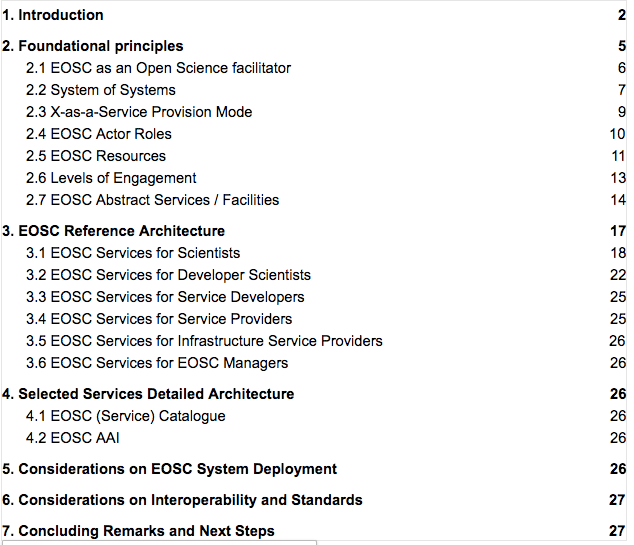 https://docs.google.com/document/d/1Oi2kLXt8X0Pvc0dxxX1WAca6-_d4P5O7tvHfxCj2vdA/edit#
www.eoscpilot.eu
The European Open Science Cloud for Research pilot project is funded by the European Commission, DG Research & Innovation under contract no. 739563
12
Meeting agenda
www.eoscpilot.eu
The European Open Science Cloud for Research pilot project is funded by the European Commission, DG Research & Innovation under contract no. 739563
13
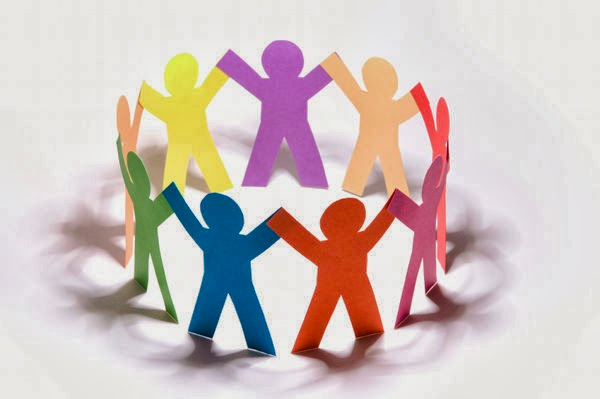 Meeting objectives
Participatory approach
EOSC Service Architecture and Portfolio, 14-15 September 2017, Pisa
How the meeting is organised
www.eoscpilot.eu
The European Open Science Cloud for Research pilot project is funded by the European Commission, DG Research & Innovation under contract no. 739563
15
The European Open Science Cloud for Research pilot project is funded by the European Commission, DG Research & Innovation under contract no. 739563
www.eoscpilot.eu
16